BÀI 23A
SỬ DỤNG CÔNG CỤ ĐA PHƯƠNG TIỆN ĐỂ TÌM HIỂU LỊCH SỬ, VĂN HOÁ
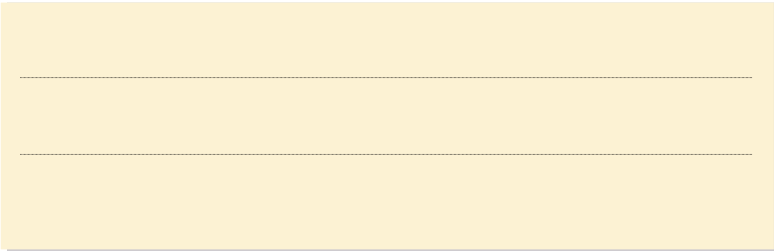 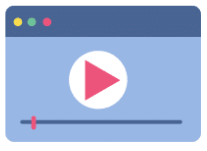 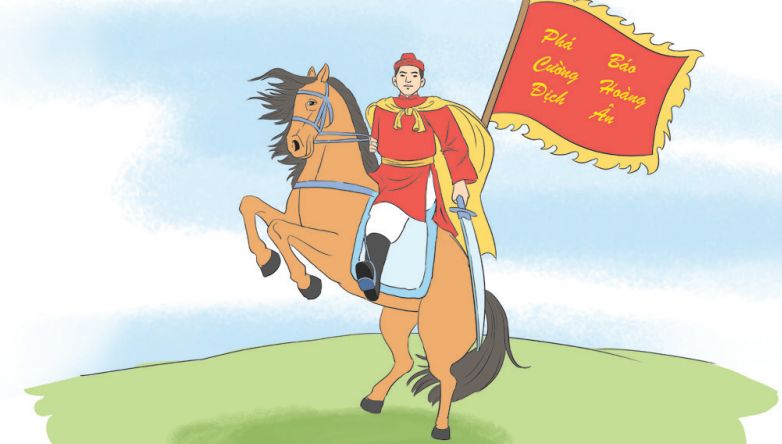 Trần Quốc Toản
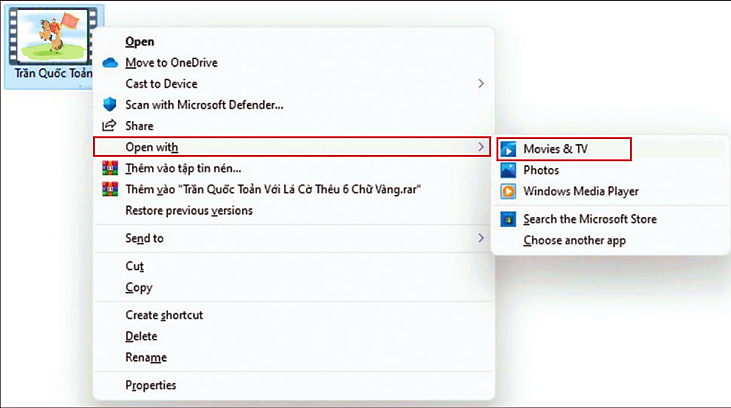 1
Mở tệp video trên máy tính
[1] Mở thư mục chứa tệp video (tệp Trần Quốc Toản nằm trong thư mục D:\Lop 4A\Video); 
[2] Nháy chuột phải vào tệp Trần Quốc Toản, chọn Open With→Movies & TV.
1
Mở tệp video trên máy tính
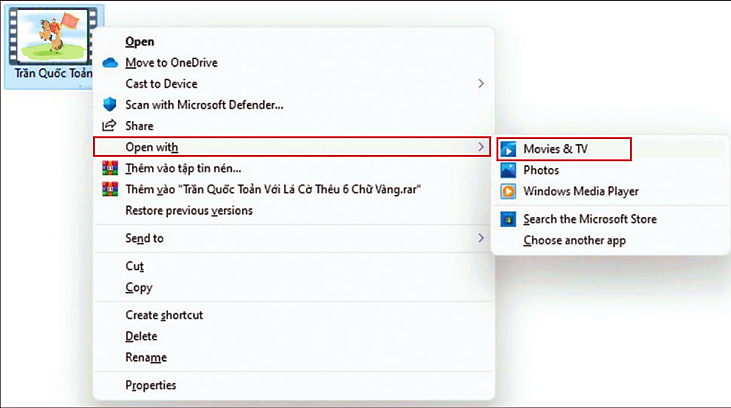 3
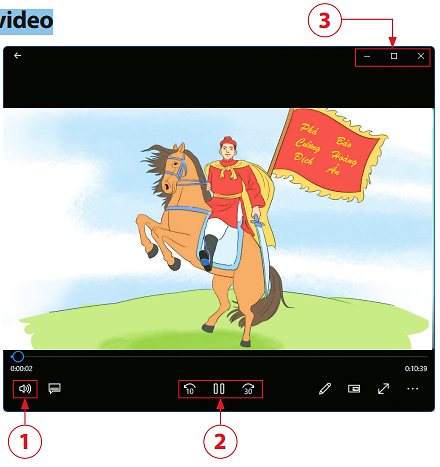 2
Khám phá nút điều khiển video
2
1
Các em hãy tự khám phá các nút điều khiển video theo hướng dẫn trong SGK – Tr 62
Các em hãy thực hành các thao tác điều khiển video theo hướng dẫn SGK – Tr 62
2
Khám phá nút điều khiển video
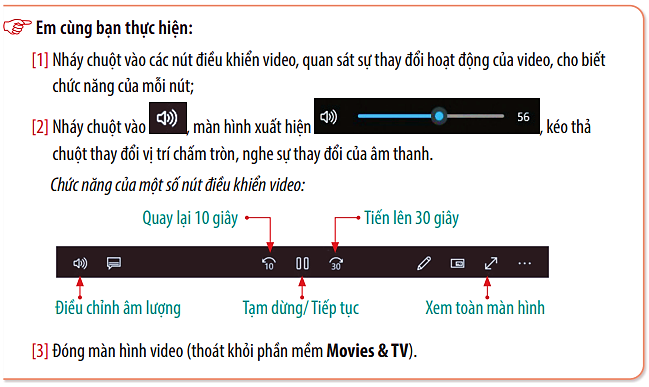 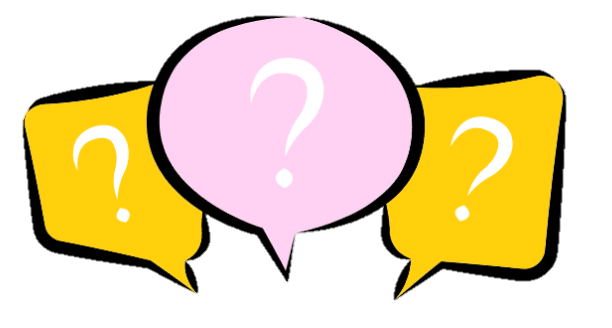 2
Khám phá nút điều khiển video
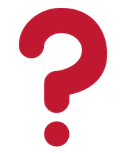 Muốn đóng màn hình video em làm thế nào?
Muốn tăng, giảm âm lượng video ta làm thế nào?
Hãy trình bày chức năng của mỗi nút
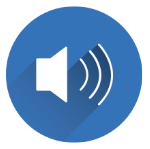 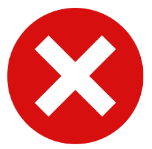 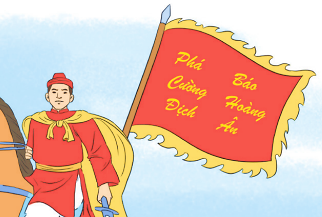 Tìm hiểu nhân vật lịch sử Trần Quốc Toản qua video
3
Em cùng bạn thực hiện: 
Mở và xem video Trần Quốc Toản 
Trả lời các câu hỏi sau: 
– Vị anh hùng dân tộc Trần Quốc Toản sinh năm nào? 
– Sáu chữ vàng được Trần Quốc Toản cho thêu trên lá cờ có ý nghĩa gì?
Luyện tập
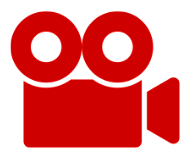 Em cùng bạn thực hiện: 
Mở video Trần Quốc Toản. 
Điều chỉnh âm lượng đủ nghe. 
Tạm dừng video khi xuất hiện hình ảnh Lá cờ thêu sáu chữ vàng. 
Tiếp tục xem video ở chế độ toàn màn hình. 
Thoát khỏi phần mềm Movies & TV.
Vận dụng
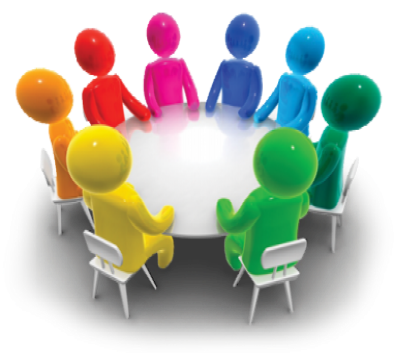 Em cùng bạn thực hiện: 
Thao tác và trình bày các bước để xem video trên máy tính. 
Gọi tên và nêu chức năng của các nút điều khiển video:
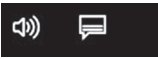 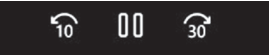 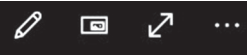 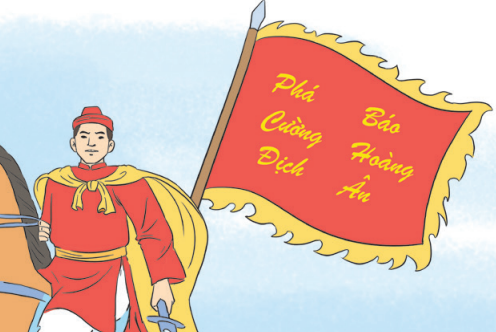 Em cùng bạn thực hiện: 
Trần Quốc Toản tham gia cuộc kháng chiến nào của dân tộc ta? 
Khi Trần Quốc Toản xin đi đánh giặc nhà vua đã nói điều gì? 
Hình ảnh nào trong video để lại cho em nhiều ấn tượng?
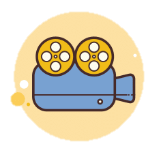 Phần mềm máy tính hoặc video có thể giúp em tìm hiểu những thông tin về lịch sử, văn hoá một cách sinh động, hấp dẫn.
XIN CHÂN THÀNH CẢM ƠN 
CÁC EM HỌC SINH!